Dapivirine RingPrevious Safety Experience
MTN 020 Training
What do we know?
Side effects
Pregnancy
Resistance
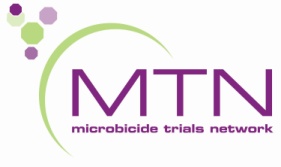 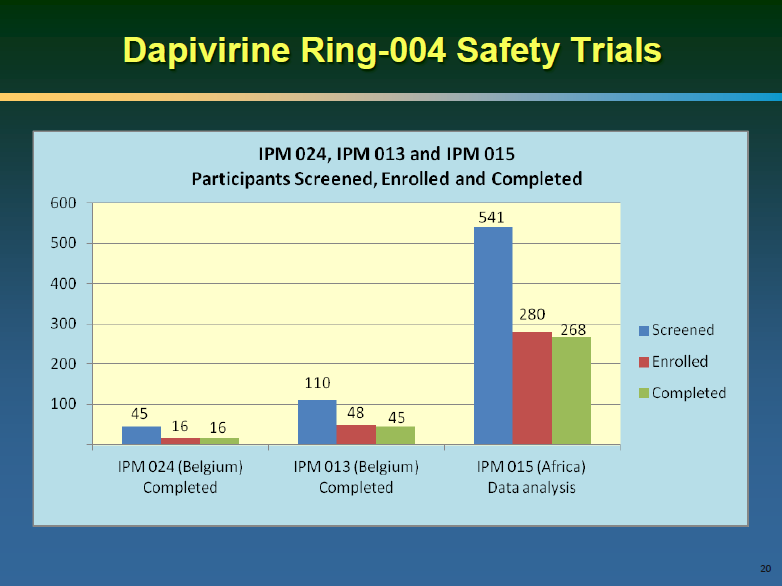 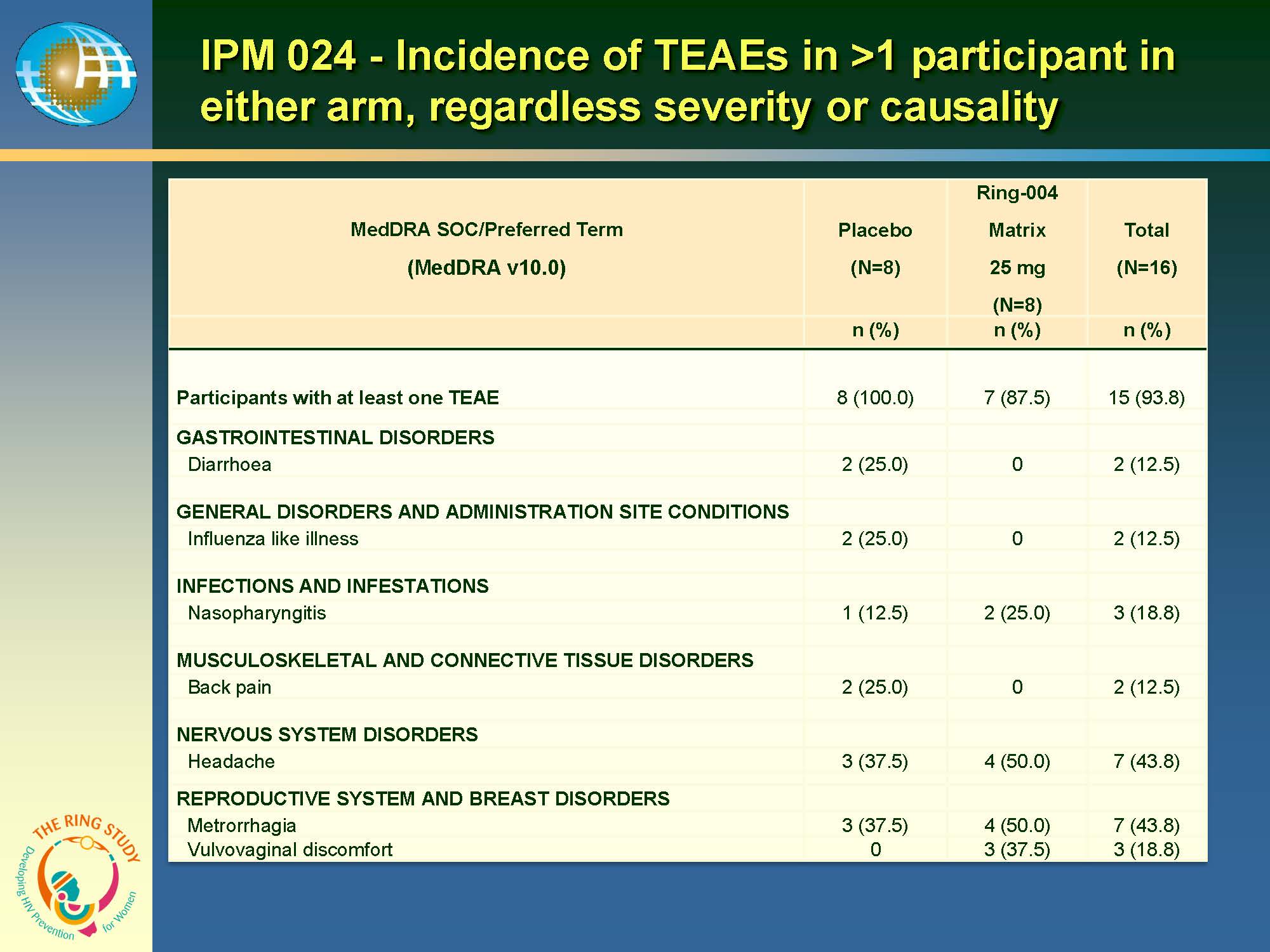 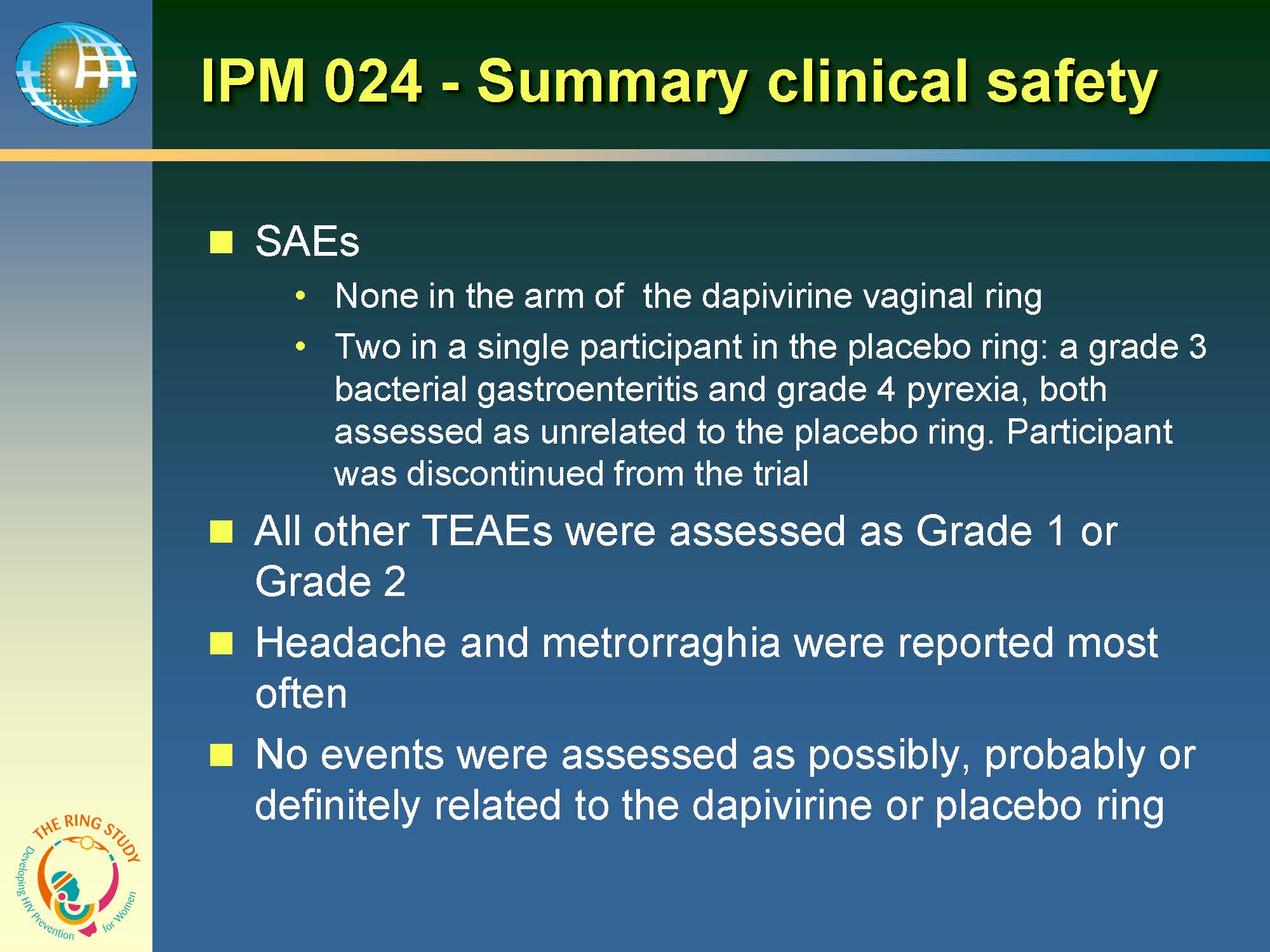 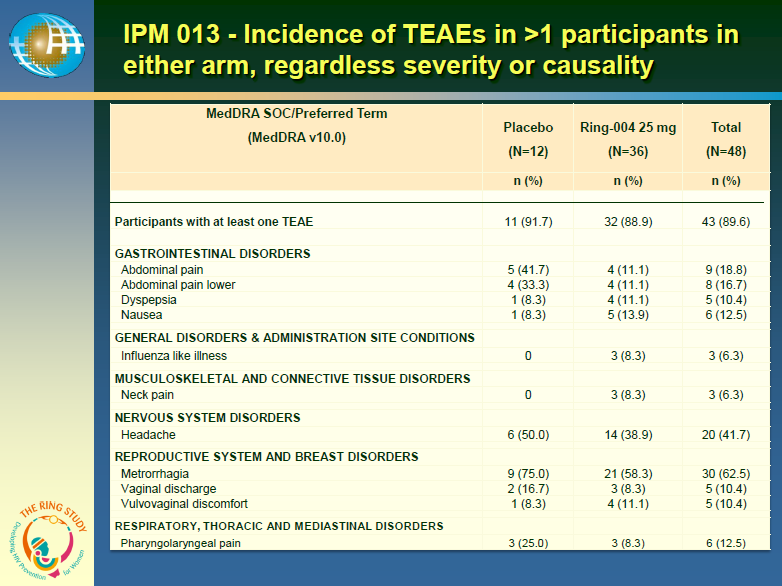 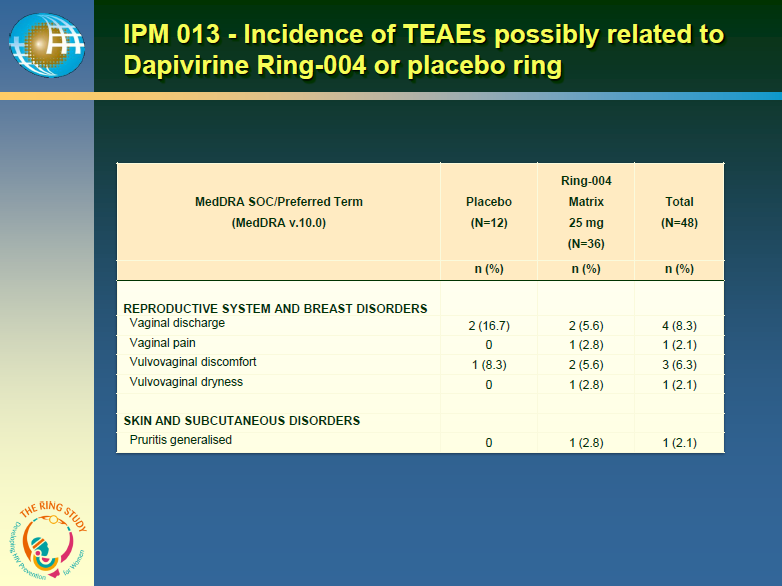 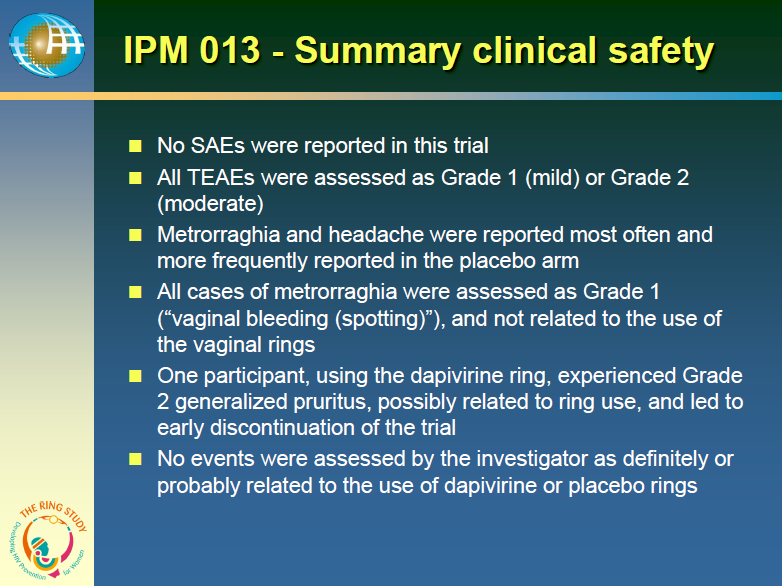 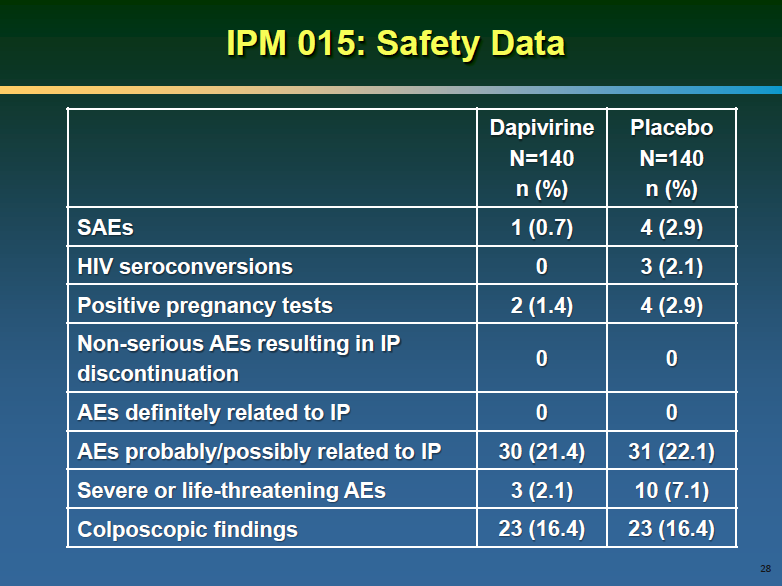 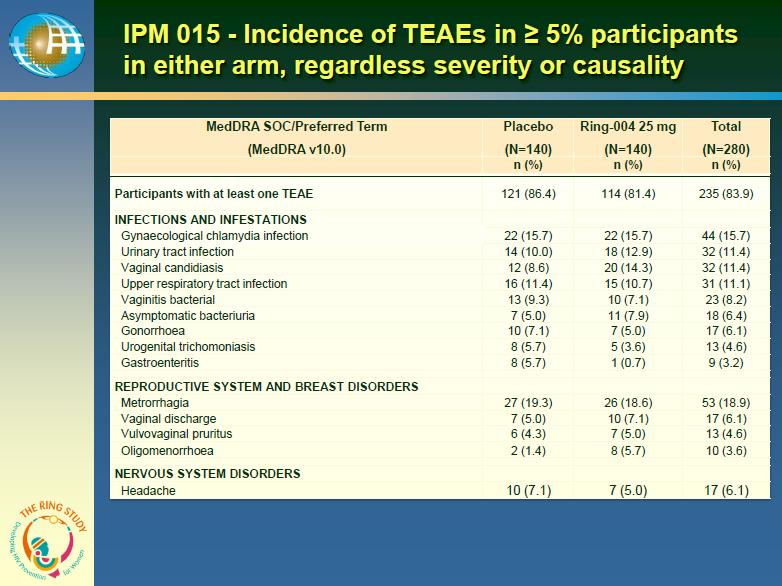 Same rate as no ring groups in previous studies
Metrorrhagia is common
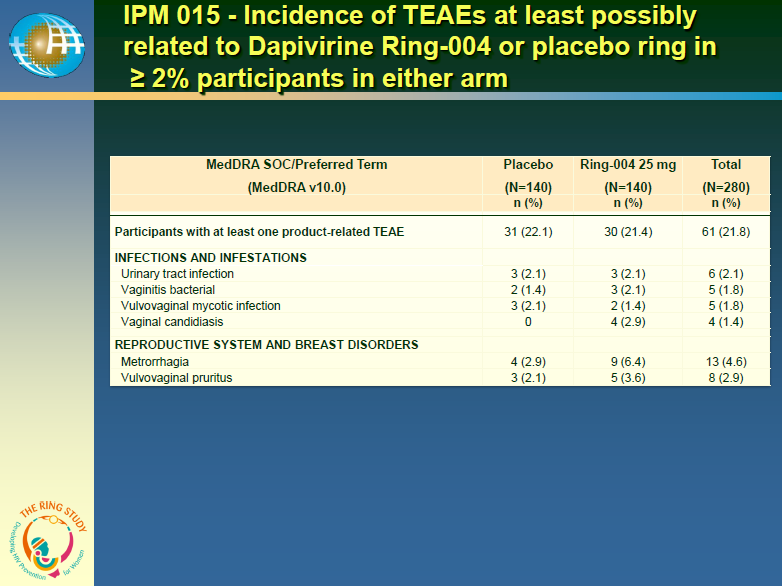 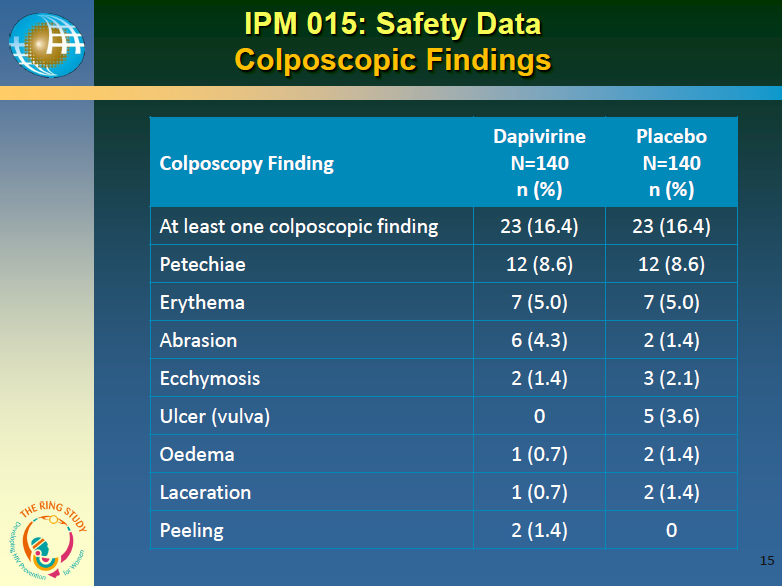 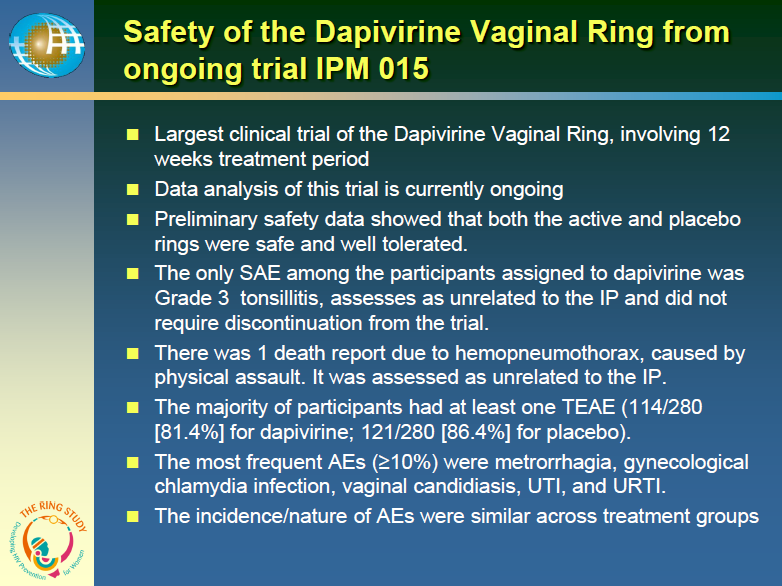 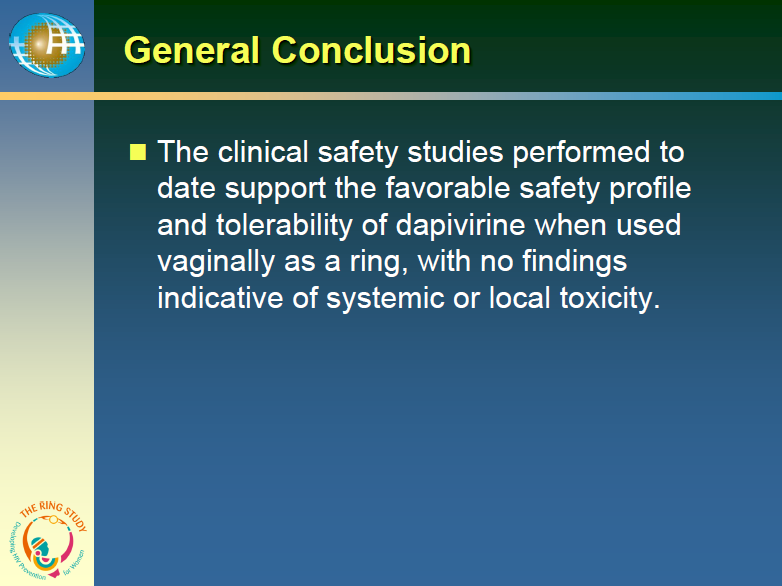 Pregnancy
In rats, some effects on the developing fetus were observed following oral administration at maternally toxic doses (80 mg/kg and 320 mg/kg) of dapivirine 

No effects in rats at the maternally non-toxic dose of 20 mg/kg/day, or in rabbits at up to 90 mg/kg.

Insufficient information is currently available on dapivirine administration in pregnant women

Measures should be taken to avoid dapivirine exposure in women of childbearing potential or during pregnancy
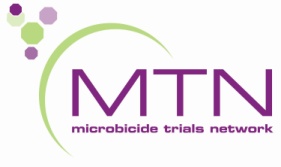 Resistance
In vitro studies of dapivirine have shown that NNRTI resistance mutants can develop when virus is cultured in the setting of low concentrations of dapivirine

Major mutations for resistance are Y181C, K103N, L100I and E138K 

Clinical significance of these in vitro studies not known
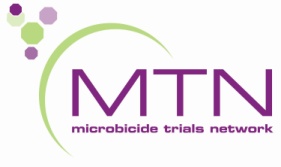 Conclusions
Safety:
To date, ring is safe and well tolerated
No treatment-related SAEs
Related AEs were similar in dapivirine and placebo rings groups in IPM studies, and consistent with background rates in the general population.
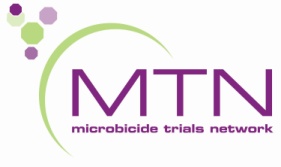 Acknowledgements
IPM colleagues
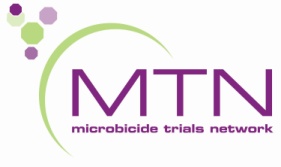 Questions?
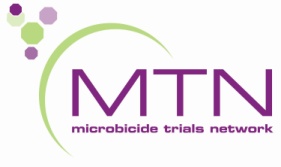